Efterafgrøder 2017
Landbrugsseminar 2017
Jakob Møgelvang
1
/ NaturErhvervstyrelsen / Titel på præsentation
Introduktion til efterafgrøder

Nye ordninger
- Husdyrefterafgrøder
- Målrettede efterafgrøder
2
/ NaturErhvervstyrelsen / Efterafgrøder 2017
Hvorfor nye husdyrefterafgrøder?

Hvem skal udlægge husdyrefterafgrøder?

Hvad er kravene til husdyrefterafgrøderne?
3
/ NaturErhvervstyrelsen / Titel på præsentation
Hvorfor nye husdyrefterafgrøder?
Husdyrgodkendelse



Anlægsdelen




Arealdelen
Blandt andet vilkår om omtrent 21.000 ha. efterafgrøder og alternativer
4
/ NaturErhvervstyrelsen / Titel på præsentation
Formålet med husdyrefterafgrøderne
Husdyrefterafgrøderne har til formål, at kompensere for merudvaskningen af kvælstof fra husdyrgødning og anden organisk gødning 

Husdyrefterafgrøderne vil være målrettet oplande, som afvander til nitratfølsomme Natura 2000-områder, hvor der siden 2007 er sket en stigning i anvendelsen af organisk gødning
5
/ NaturErhvervstyrelsen / Titel på præsentation
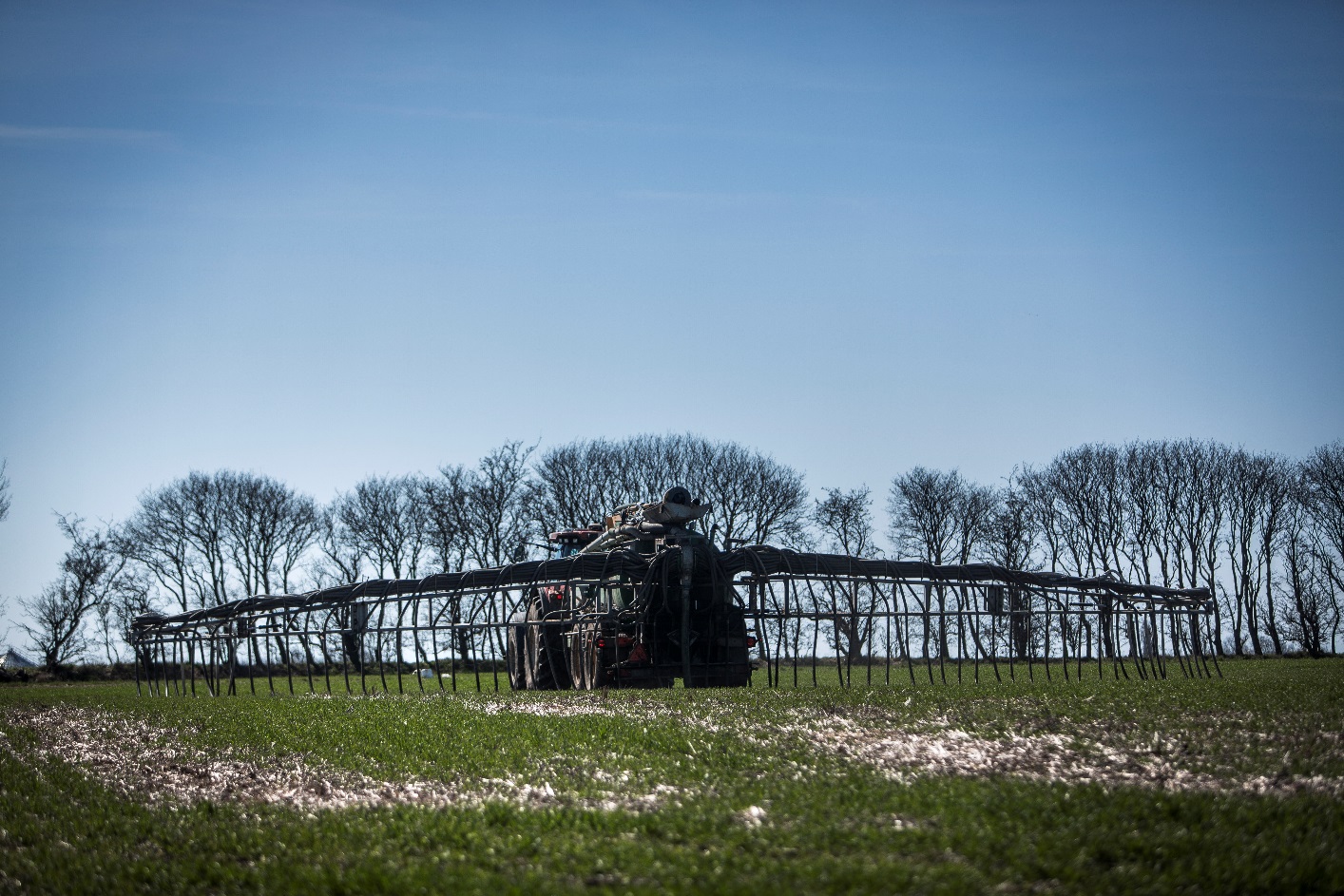 Hvem skal udlægge husdyrefterafgrøder?

Virksomheder der:

1) Har over 10 ha. efterafgrødegrundareal,

2) Udbringer over 30 kg N fra organisk gødning pr ha. harmoniareal og

3) Har arealer i særligt udpegede områder (oplande med stigende anvendelse af organisk gødning ift. 2007, der afvander til nitratfølsomme Natura 2000-områder).
6
/ NaturErhvervstyrelsen / Titel på præsentation
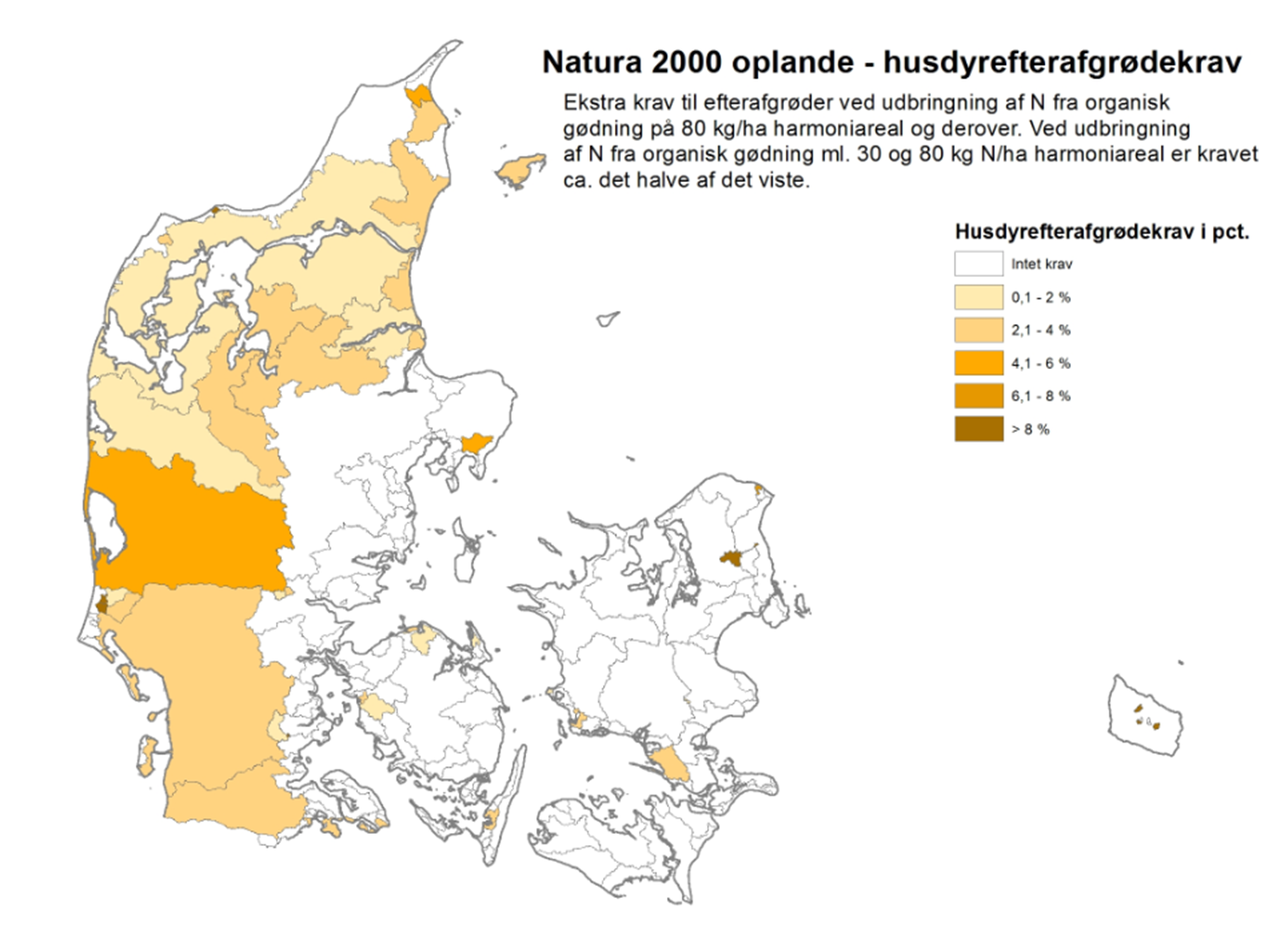 7
/ NaturErhvervstyrelsen / Titel på præsentation
Hvad er kravene til husdyrefterafgrøderne?
Der vil gælde de samme regler for husdyrefterafgrøderne, som for de pligtige efterafgrøde!

Det vil sige samme regler for:
Etablering og destruktion
Opsparing og handel med efterafgrøderne 
Veksle til alternativer (tidligt såning, brak, etc.)
Nedskrivning af virksomhedens kvælstofkvote, hvis kravet ikke opfyldes med efterafgrøder eller alternativer

…som I kender fra de pligtige efterafgrøder
8
/ NaturErhvervstyrelsen / Titel på præsentation
Tak for opmærksomheden




Nu er det tid til spørgsmål?
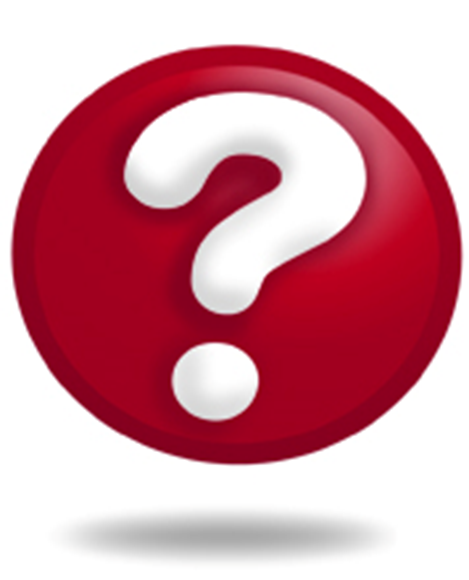 9
/ NaturErhvervstyrelsen / Titel på præsentation